Килограммо-банки против литра-часовМосква, 2015
Что требуется, что бы покрасить деталь?
Определить степень покраски в зависимости от состояния детали:
Поверхностная окраска
Окраска новой детали 
Ремонтная окраска
Окраска восстановленной детали
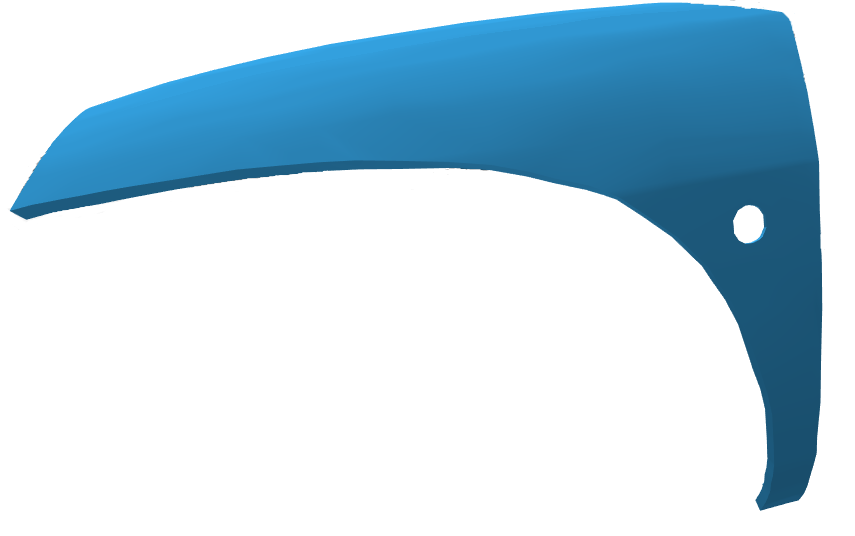 Лак:


Прозрачный
Устойчивый к царапинам
Самовосстанавливающийся
Матовый 
Устойчивый к царапинам
Краска:


Солид
Металлик
Перламутр
Ксиралик
Эксклюзивные цвета
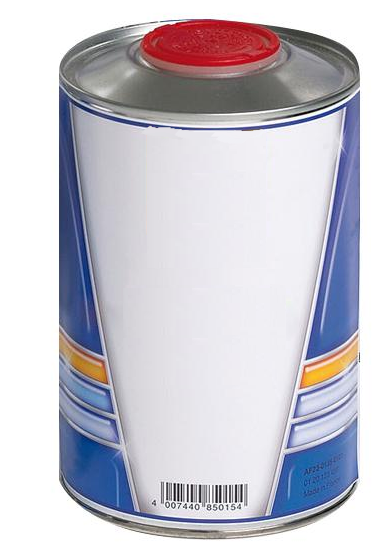 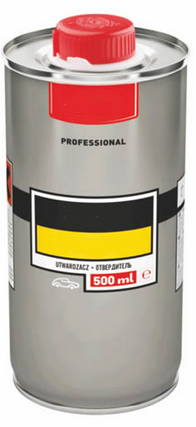 2
Краска - состав
Наполнитель
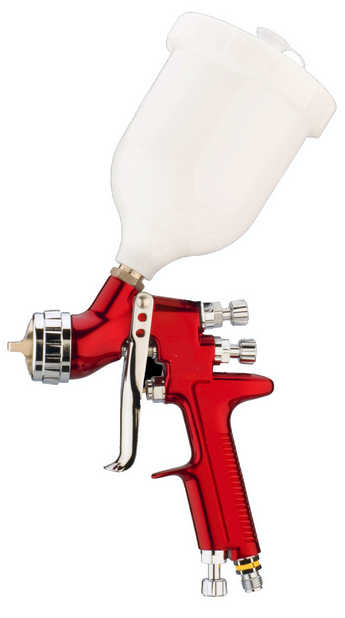 Очиститель
Разбавитель
Грунт
Растворитель
Эмаль
3
Основные заблуждения при расчете стоимости краски (1)
Миф 1:
Рассчитывать и сравнивать стоимость краски по стоимости банки базы и готовой краски (RFU)
1 литр RFU = 1 литр краски
1 литр базы ≠ 1 литр краски
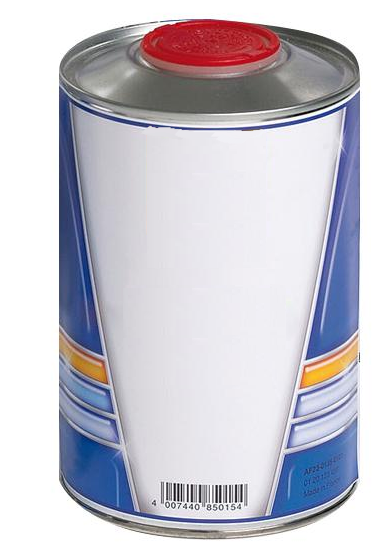 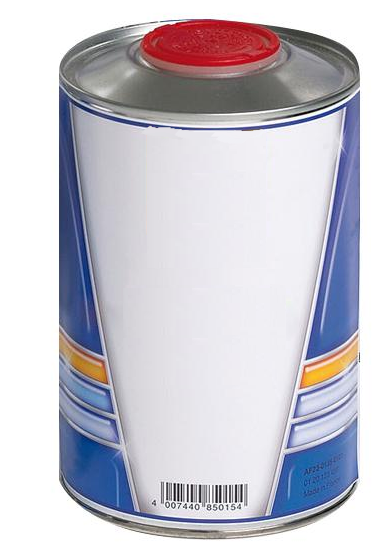 Можно красить автомобиль
Можно красить автомобиль
Смешивание краски
1 литр базы = 2,5 литра краски*
Литр RFU стоит   20 € = 1 литр краски
Литр базы стоит 30 € = 1,5 -2,5 литрам краски*
Можно красить автомобиль
Результат: 
Рассчитывать стоимость окраски ТС, и искать выгоду сравнивая стоимости банок не верно. Нужно сравнивать стоимость готовой краски. 
*-кол-во литров краски может быть как больше так и меньше, зависит от производителя краски, системы базовой эмали органика/вода.
4
Основные заблуждения при расчете стоимости краски (2)
Миф 2:
«Бюджетные» лакокрасочные системы использовать гораздо выгоднее чем премиальные. На не дилерских СТО в основном используют бюджетные системы.
«Премиум»
«Бюджетные»
Стоимость ЛКМ в заказ-наряде как правило составляет всего около 10% от общей стоимости кузовного ремонта.
При использовании бюджетных материалов возможно получение незначительной выгоды, при значительном увеличении не прямых затрат.
5
Основные заблуждения при расчете стоимости краски (3)
Миф 3:
Для потребителей и страхователей ТС старше 3х лет, главное отремонтировать ТС максимально дешево, не важно какими материалами. Никто не будет платит за ЛКМ на крыло бюджетного ТС 3500 рублей.
46% 
потребителей на первое место при выборе СТО ставят «доверие в ремонте» и наличие гарантии на проведенные работы
31% 
Стоимость ремонта
22%
Скорость ремонта
при разнице в стоимости запасной части/краски/нормо-часа/товара и др. до 29% и при наличии явных конкурентных преимуществ более дорого товара, потребители выбирают именно его.
Все % данные на слайде, указаны по результатам опроса водителей GIPA Russia в 2015 году
6
Спасибо за внимание!
Мартынов Евгений
Evgeniy.Martynov@audatex.ru
7